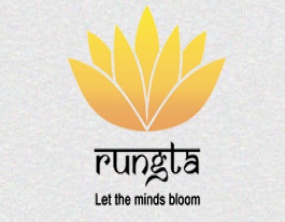 RUNGTA COLLEGE OF DENTAL SCIENCES & RESEARCH
SEROLOGY
DEPARTMENT OF MICROBIOLOGY
1
Specific learning Objectives
At the end of this presentation the learner is expected to know ;
2
Table of Content
Introduction
Theories
Types of Reactions
Applications
3
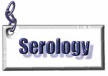 - the in vitro study of antigen-antibody reaction 

- laboratory study of the activities of the components of blood serum that contributes to immunity
Preservation of Serum:
Physical - refrigerate for 72 hrs at 4-6ºC
Chemical - add 0.001g Merthiolate powder per ml serum or 5% phenol or tricresol at 0.1 ml/ml of serum

Inactivation of Serum:
Physical - heat serum at 56ºC for 30 minutes or heat at 60-62ºC for 3-4 minutes only.
Chemical - add choline chloride A
Immunological Reactions:

Primary - combination of Ag-Ab; non-visible 			reaction

Secondary - demonstrable Ag-Ab rxn (e.g. 			precipitation, agglutination)

Tertiary - immunologically in vivo; biologic      		    rxn is detectable (e.g.phagocytosis, 			opsonization, chemotaxis)
Antigen-Antibody interactions
Characterized as:
Non-covalent interaction (similar to “lock and key” fit of enzyme-substrate)
Does not lead to irreversible alteration of Ag or Ab
This exact and specific interaction has led to many immunological assays used to:
detect Ag or Ab
diagnose disease
measure magnitude of humoral IR
identify molecules of biological and medical interest
Ag-Ab interactions
Bonds:
Hydrogen
Ionic
Hydrophobic interactions
Van der Waals forces

Each bond is weak; many are strong
To “hold” they must be close  requiring high amounts of complementarity!
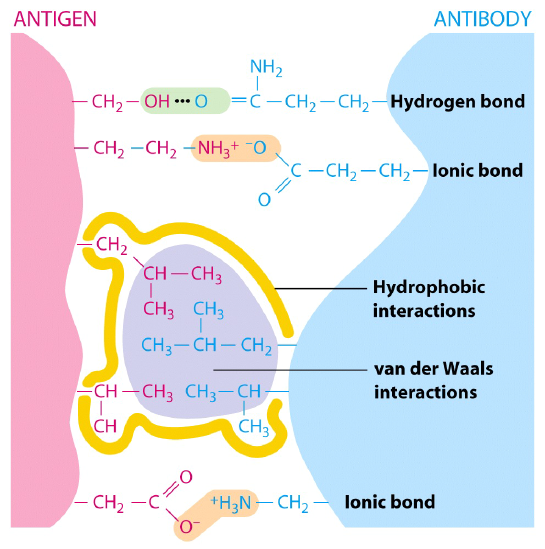 POOR  FIT
high repulsion
high attraction
low attraction
low repulsion
Binding of the epitope in the antigen binding site
GOOD  FIT
antibody combining site
antigen determinant
[Speaker Notes: Study Guide
What constitutes a good fit in an antigen binding site?
How does antibody affinity relate to fit?
What are the forces that are attractive and repulsive?
What is actually "fitting" into the combining site?]
PRIMARY IMMUNOLOGIC TESTS

IMMUNOASSAYS

  Ligand - any substance that will complex to another substance; the substance to be measured.
Affinity – The intensity of interaction between Ag & Ab molecules.
Avidity – The strength of bond after formation of Ag – Ab complexes
Sensitivity – Ability of the test to detect even the minute quantity of Ag or Ab(false –ve absent)
Specificity – Ability of the test to detect rxn between homologous Ag & Ab (false +ve absent)
Serology tests
PRECIPITATION
AGGLUTINATION
COMPLEMENT FIXATION
NEUTRALIZATION
I.PRECIPITATION RXNS
	
		-   Antigens involved are soluble antigens.

   Types of Precipitation reaction:

   1a. Single diffusion, Single Dimension (OUDIN TEST)
Px serum w/ soluble Ag
    (+) rxn - formation of pptn line
					           Gel/Agar impregnated w/ known Ab
1b. Double diffusion, Single Dimension
Oakley – Fulthrope procedure
Antigen added

Plain Gel ( Band formation)

Antibody Gel
2. Single Diffusion, Double Dimension 
(RADIAL IMMUNODIFFUSION)

	-   uses a plate containing agar with known antibody
	-   Px serum is placed on the wells
	-   Diameter of the pptn line is directly proportional to the concentration of the target antigen
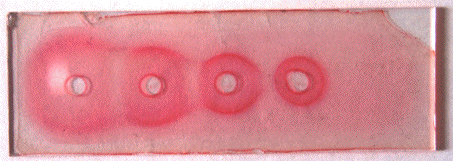 *Fahey Mtd (kinetic Diffusion)
       *Mancini Mtd (Endpoint Diffusion)
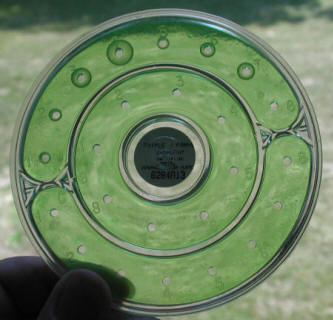 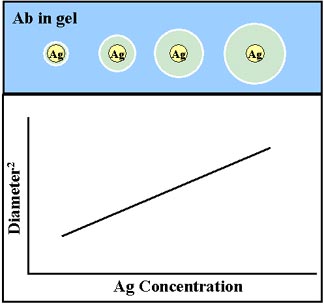 3.Double Diffusion, Double Dimension (OUCHTERLONY TECHNIQUE)
		
          Patterns:
                 a. Identity - forming smooth curve
                     -   Ag in the sample is same with known Ag
b. Partial Identity - Pptn lines merge with spur formation
-   Ag in the sample has some similarities with known Ag
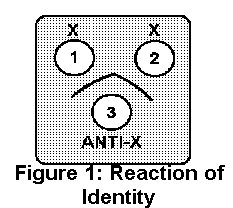 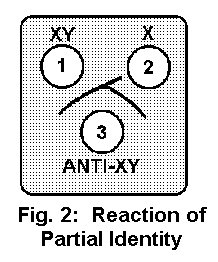 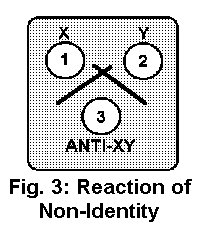 c. Non-Identity - Pptn lines cross/intersect***
Ag in the sample is different from known Ag
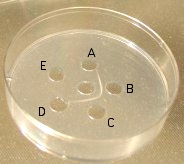 Photo of Ouchterlony Test:
Antigens B and C are reactive with the patient's serum in the center well. Antigens A, D, and E are not reactive.
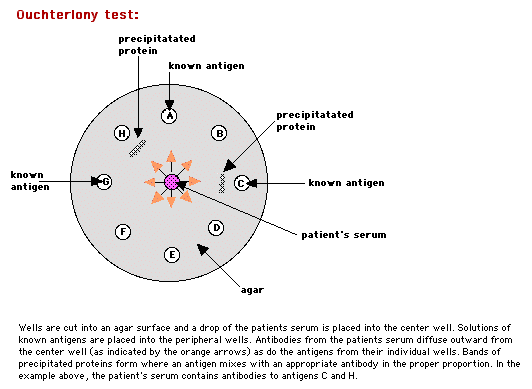 4. CounterImmunoelectrophoresis (CIE) 
	At pH 8.6, 
		Ag		anode (+) electrode
		Ab		Cathode (-) electrode
		        (-)		 (+)
						(+) rxn - Pptn occurring 						               at equivalence
		        Ag		 Ab
CounterImmunoelectrophoresis (CIE)
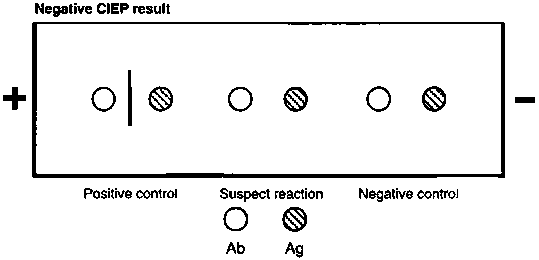 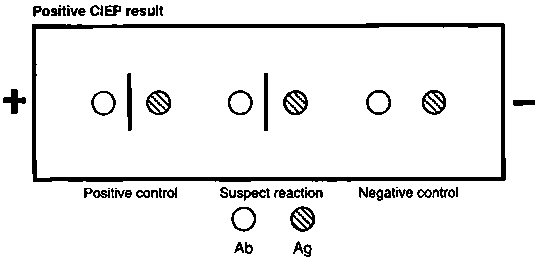 5. Immunoelectrophoresis (IEP)
	
	-   useful procedure for the ID of monoclonal proteins 
		(Bence Jones Protein)
	-   utilizes both double diffusion and electrophoresis
a. Ags migrate under an electric current    (-) Ag		 (+)
b. Rgt. Ab Added. Diffusion through gel  (-)			 (+)
Antibody
c. (+) rxn - Pptn arcs formed		      (-)			 (+)
STEP 1.
STEP 2.
IMMUNOELECTROPHORESIS 
VS. 
IMMUNOFIXATION
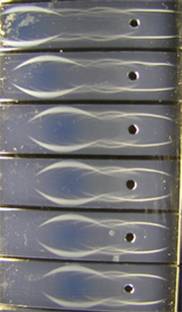 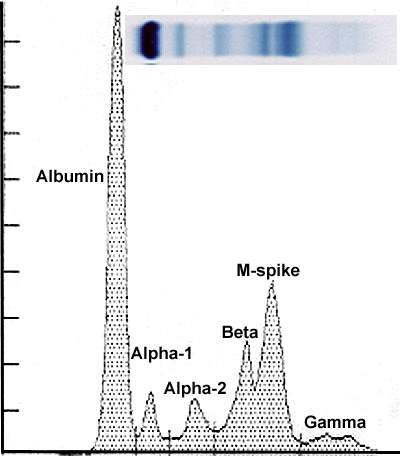 6. Rocket Electrophoresis 
(LAURELL TECHNIQUE)
	-   antiserum is incorporated into the agar and the unknown antigen 	     is placed in the well and electrophoresed
	-   the total distance of Ag migration and precipitation is directly 	      	     proportional to Ag concentration.
        (-)				                                                 (+)
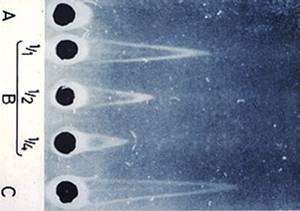 II. AGGLUTINATION     REACTIONS
	-   Ags involved are particulate antigens.

     Types of Agglutination  Rxn

   1.Direct Agglutination (e.g. Blood Typing)
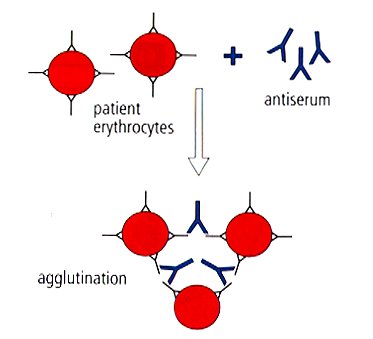 2. Antiglobulin Technique (CoombsTest)/Indirect Agglutination

 anti-human IgG is added to bridge the gap between the cells
 to demonstrate incomplete antibodies
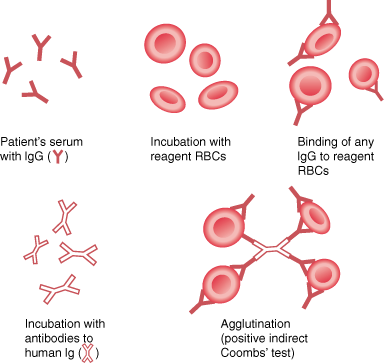 3.Passive Agglutination
	-   A soluble Ag is artificially attached to a particulate carrier  (e.g. cells, latex, bentonite, celloidin, or charcoal
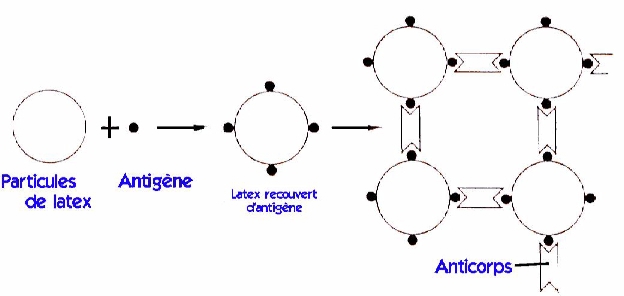 4. Reverse Passive Aggln

	-   when antibodies  are attached to particulate carriers 
	-   Application: CRP, RF determinaton
+
5. Agglutination Inhibition
	-   Homologous Ag inhibits aggn of Ag coated particle
	-   1st step: soluble Ag in px sample  +  known Ab rgt.
	-   2nd step: particulate Ag is added
1ST STEP:
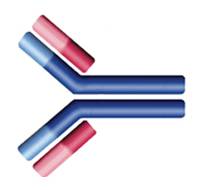 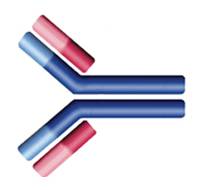 +
PX  SAMPLE
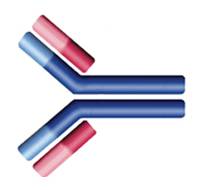 RGT: KNOWN ANTISERA
2ND STEP:
POSITIVE RXN:
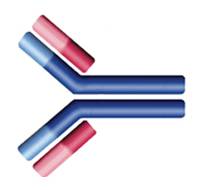 +
NO AGGLUTINATION
RGT:PARTICULATE ANTIGEN
NEGATIVE RXN:
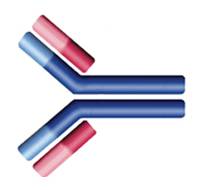 PRESENCE OF
AGGLUTINATION
+
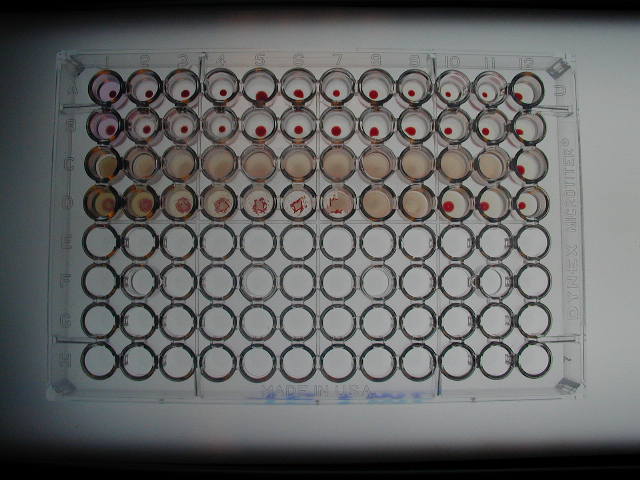 6. Hemagglutination
	-   Agglutination of RBC due to antibody, viruses, bacteria, or 	other  biologic substance.
	-   It is not the antigen of RBC but the artificially attached Ag 	     (after undergoing tx) that are made to react with the Ab
	- ex. TPHA
III. COMPLEMENT  FIXATION

Two systems involved for complement fixation:

     1. Test system/Bacteriolytic system
     2. Indicator system/Hemolytic system
Components:
a.   Known target Ag rgt ( soluble or particulate)  (ex. beef heart extract, bacterial Ag)

b.   Complement - Best source : Guinea pig serum

c.   Hemolysin or Amboceptor - the Ab used to  	sensitized indicator cells
	     -   Best source: Rabbit antisera to sheep RBC

Indicator cells - Sensitized Sheep RBCs

 Antiserum ( inactivated by heating at 56*C)
COMPONENTS  OF  CF  TEST
                        EX. TPCF
TEST SYSTEM			     INDICATOR SYSTEM
COMPLEMENT
T.pallidum 
  antigen rgt.
Sheep RBC rgt.
PX SERUM
Anti-T.pallidum???
Anti-rabbit ab rgt.
PROCEDURE: ex. TPCF
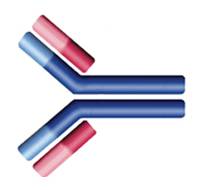 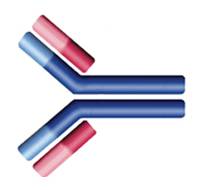 +
+
+
RGT: COMPLEMENT
RGT:INDICATOR CELL
PX SERUM 
ANTI-T.pallidum???
RGT:BACTERIAL Ag
POSITIVE REACTION:
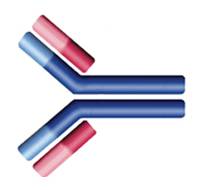 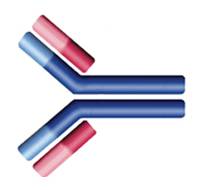 +
+
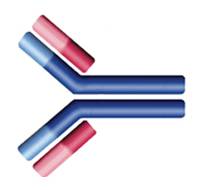 +
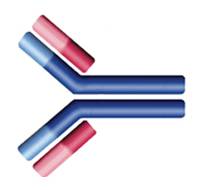 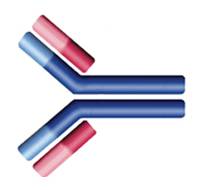 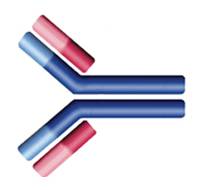 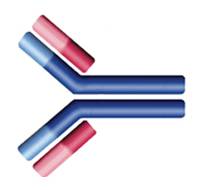 TEST SYSTEM FIXES
COMPLEMENT
NO HEMOLYSIS
NEGATIVE REACTION:
PX ANTIBODY
NOT PRESENT
+
+
+
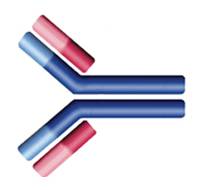 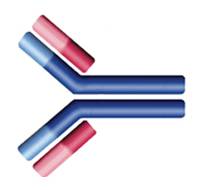 HEMOLYSIS
INDICATOR SYSTEM 
FIXES COMPLEMENT
IV.NEUTRALIZATION
-   This is the reaction in which the antigenic activity is stopped (neutralized) by its specific antibody.
-   Target: To detect toxins, viral agents or Abs to the toxin or viral agents
Types of Neutralization Tests
	1.   Toxin Neutralization (e.g. Schick Test, Dick Test, ASO TitrationTest)
	2.   Virus Neutralization
FLUORESCENCE IMMUNOASSAY

   Fluorescent Probes used:
	a. FITC (Fluorescein isothiocyanate)	-emits green light***mostly used
	b. Phycocyanin					-emits red light
	c. Texas red					-emits red light
	d. Tetramethyl rhodamine			-emits red orange light
Techniques:		
	1. Direct/Single Layer Immunofluorescent Assay
	2. Indirect/Double Layer Immunofluorescent Assay
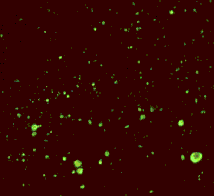 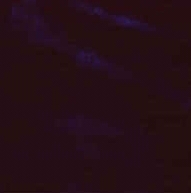 positive FA test for rabies
(Image: Centers for Disease Control)
negative FA test for rabies
(Image: Centers for Disease Control)
B.   RADIOIMMUNOASSAY

Radioactive isotopes used:
		a.   I131
		b.   I125
			c.   H3
		d.   C14
Techniques:
		1.   Competitive
		2.   Non-Competitive
RAST* - Radioallergosorbent test - measures Ag-specific IgE where the ligand is labeled anti-IgE

 RIST* - Radioimmunosorbent test - a competitive RIA for total serum IgE
	
- RIST Activity is indirectly proportional to IgE concentration
ENZYME IMMUNOASSAY
 
	-   end rxn:  colorimetric reaction
   Enzymes Used:
			a.   ALP
			b.   Horse raddish Peroxidase
			c.   Glucose oxidase
			d.   B-galactosidase
   Techniques:		
		1.  Direct
		2.  Indirect
		3.  Sandwich/Double Ab
		4.  Competitive Binding
Types of ELISA – depending on source of antigen -
1st generation ELISA- Ag prepared by propagating viruses in mammalian cell line.
2nd generation ELISA- Ag is derived by bacterial rDNA technology.
3rd generation ELISA- Synthetic peptides used as Ag source.
Indirect ELISA – used for detection of Antibody
Direct ELISA - used for detection of Antigen
Competitive ELISA – for both
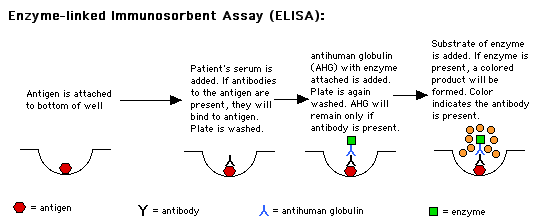 ELISA: DOUBLE ANTIBODY TECHNIQUE
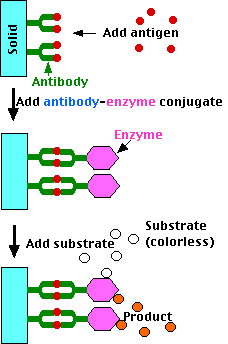 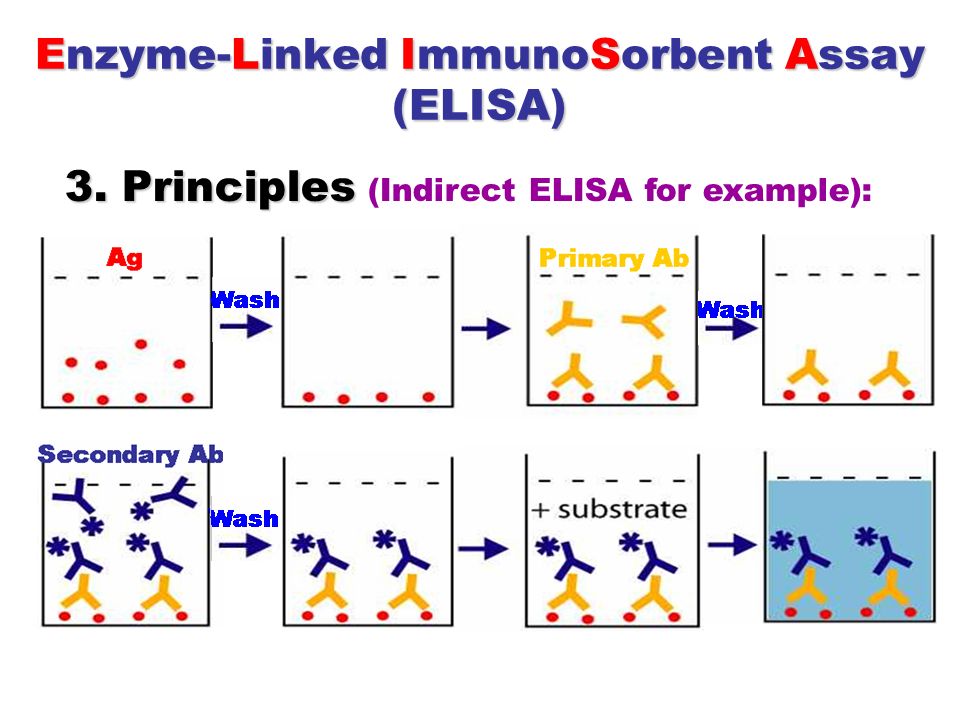 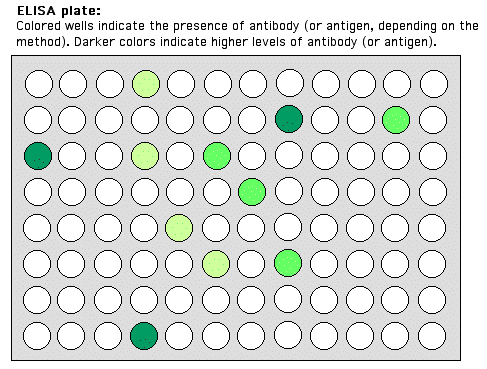 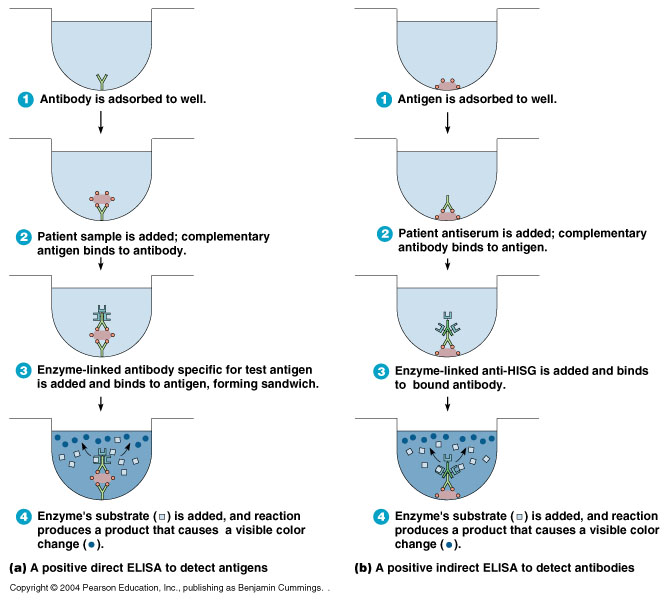 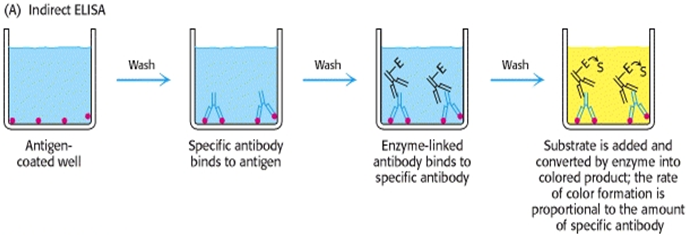 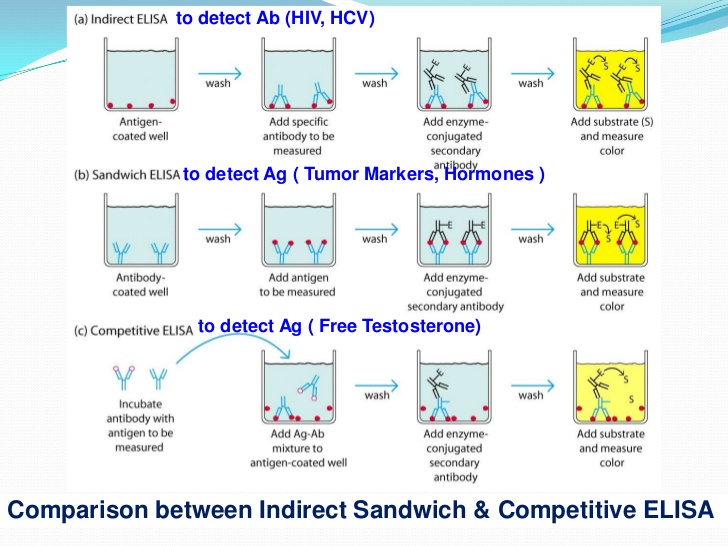 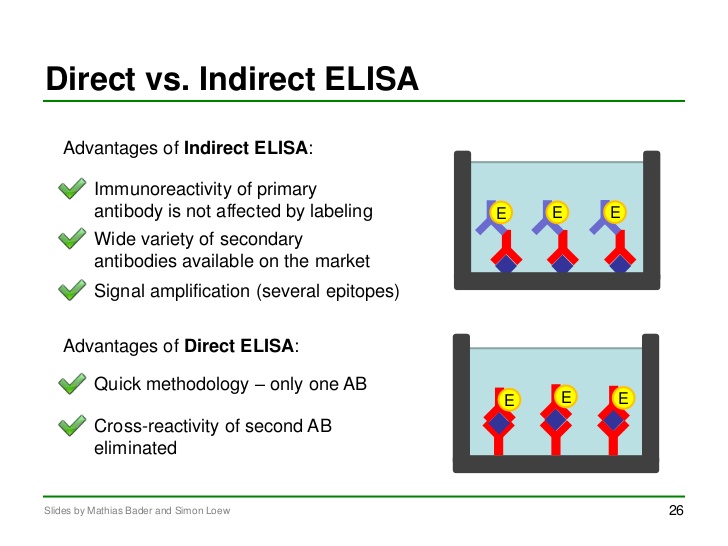 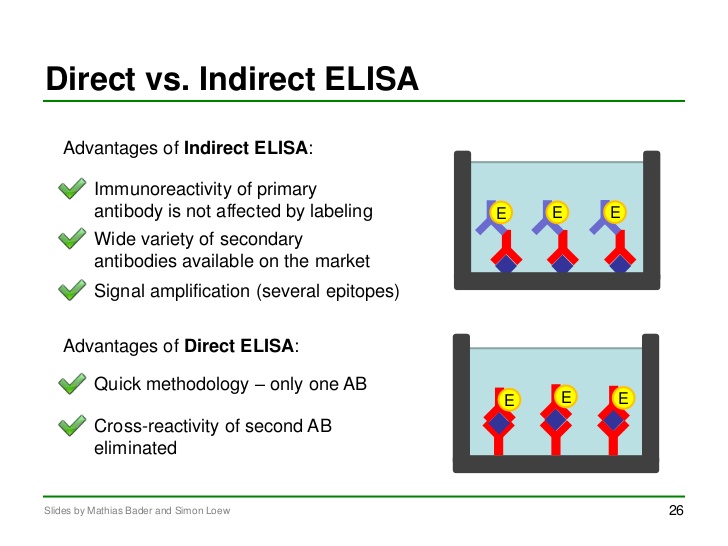 SOL PARTICLE IMMUNOASSAY

-   uses colloidal particles in a liquid consisting of metal 
		    or insoluble metal compound as label
Colloidal Particles Used:
			a.  gold
			b.  silver
			c.  silver iodide
			d.  barium sulfate
Techniques:
		1.  Homogenous
		2.  Heterogenous
Teaching Materials slides of main content of the topic to be addedand not more than 25 slides for each class should be there.
55
TAKE HOME MESSEGE/ FOR THE TOPIC COVERED (SUMMARY)
In-Vitro applications of different Antigen – Antibody reactions
Hypothesis behind the reactions
Interpretation of rections
56
REFERENCES NAME OF THE BOOK WITH EDITION AND PAGE NUMBERS  ARTICLE ARE TO BE MENTIONED IF NEEDED
57
Question & Answer Session
Students should be given opportunity to ask question for clarifying for their understand/ confusions. Teachers must spend 5-10 minutes for this to improve the output.
58
THANK YOU
59